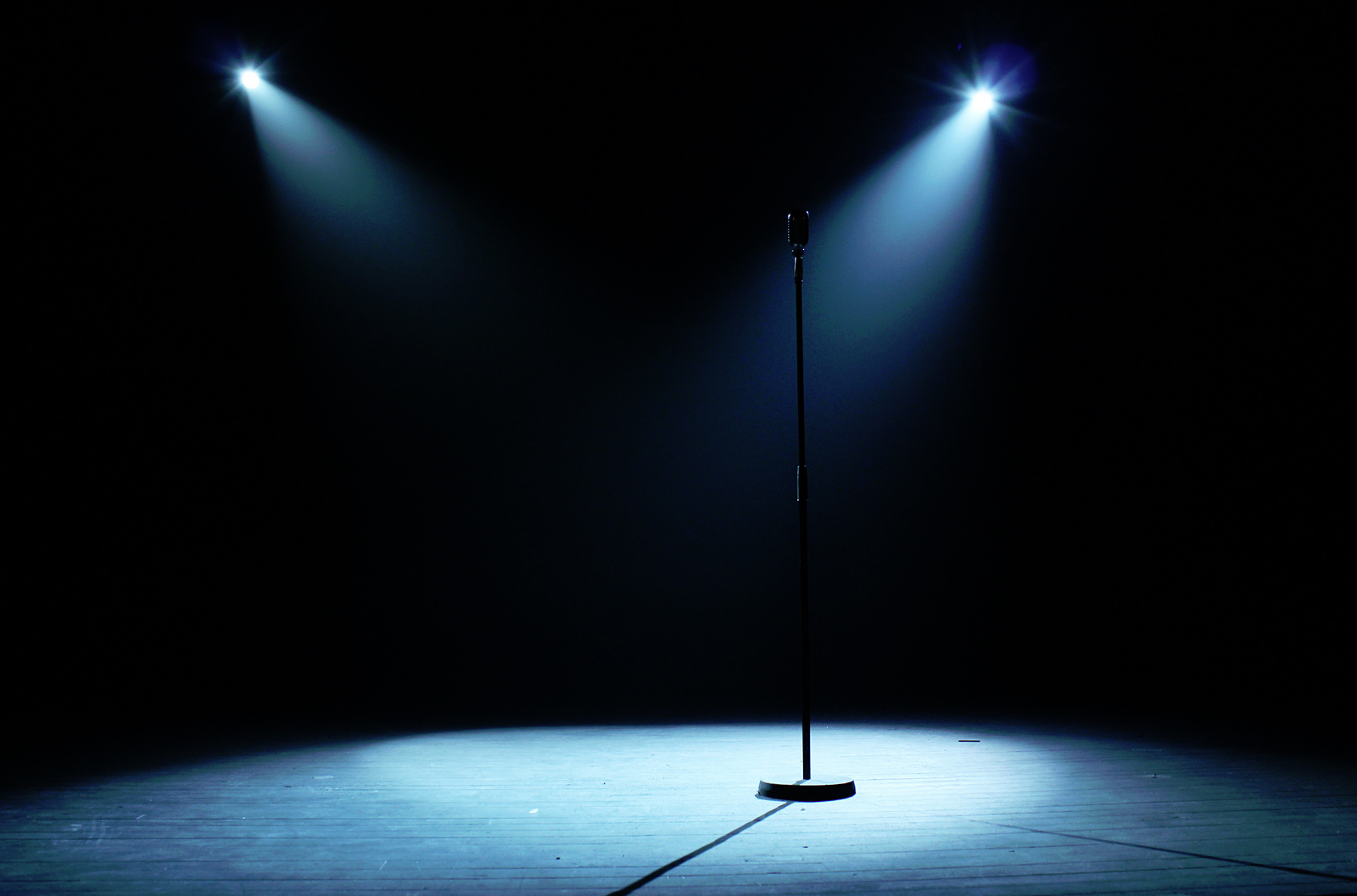 Different Mediums, 
Same Messages: 
Character Assassination Practices during 
the Ukrainian Crisis
Sergei Samoilenko, Elina Erzikova, Alexander Laskin, & Sergey Davydov
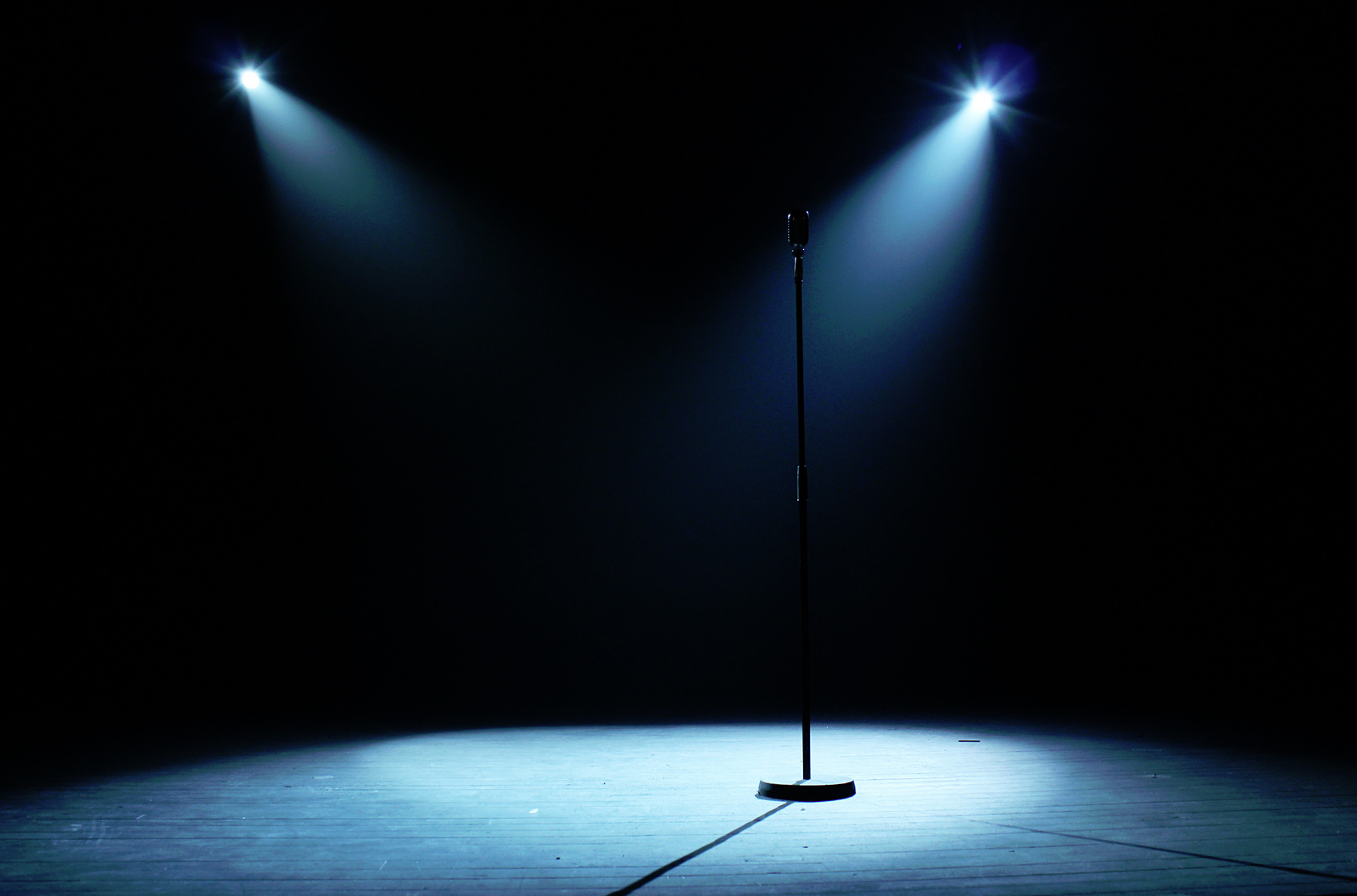 Character Assassination Practices during the Ukrainian Crisis
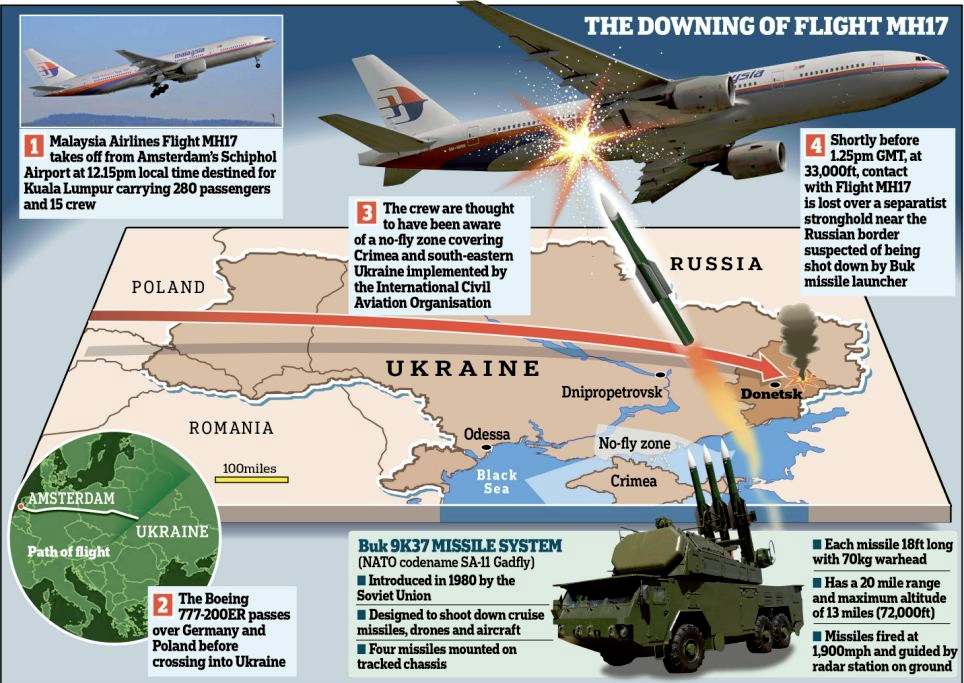 Character Assassination Practices during the Ukrainian Crisis
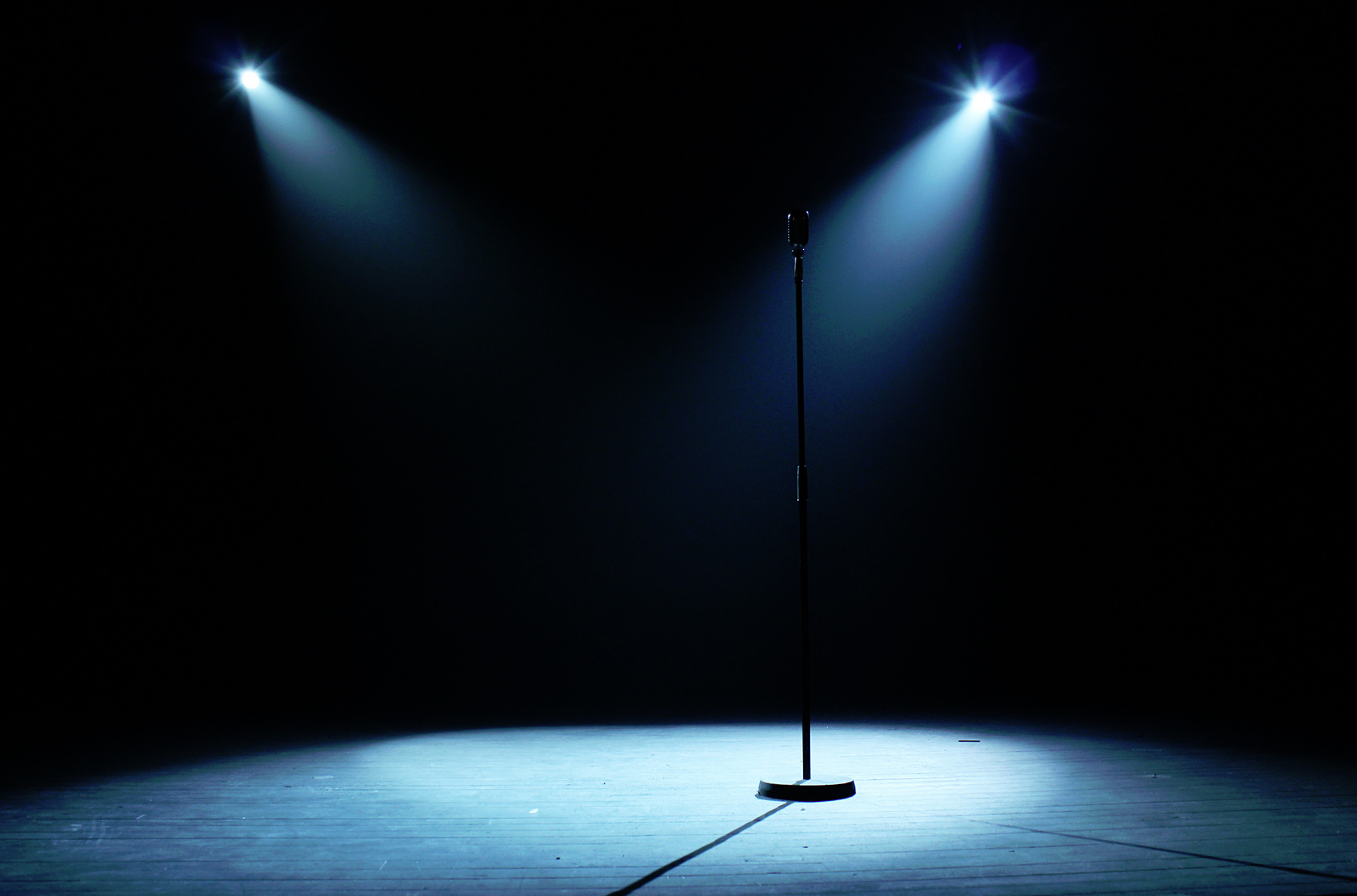 Character assassination (CA) is a deliberate and sustained effort 
to damage the reputation 
or credibility of an individual 
or organization.
Character Assassination Practices during the Ukrainian Crisis
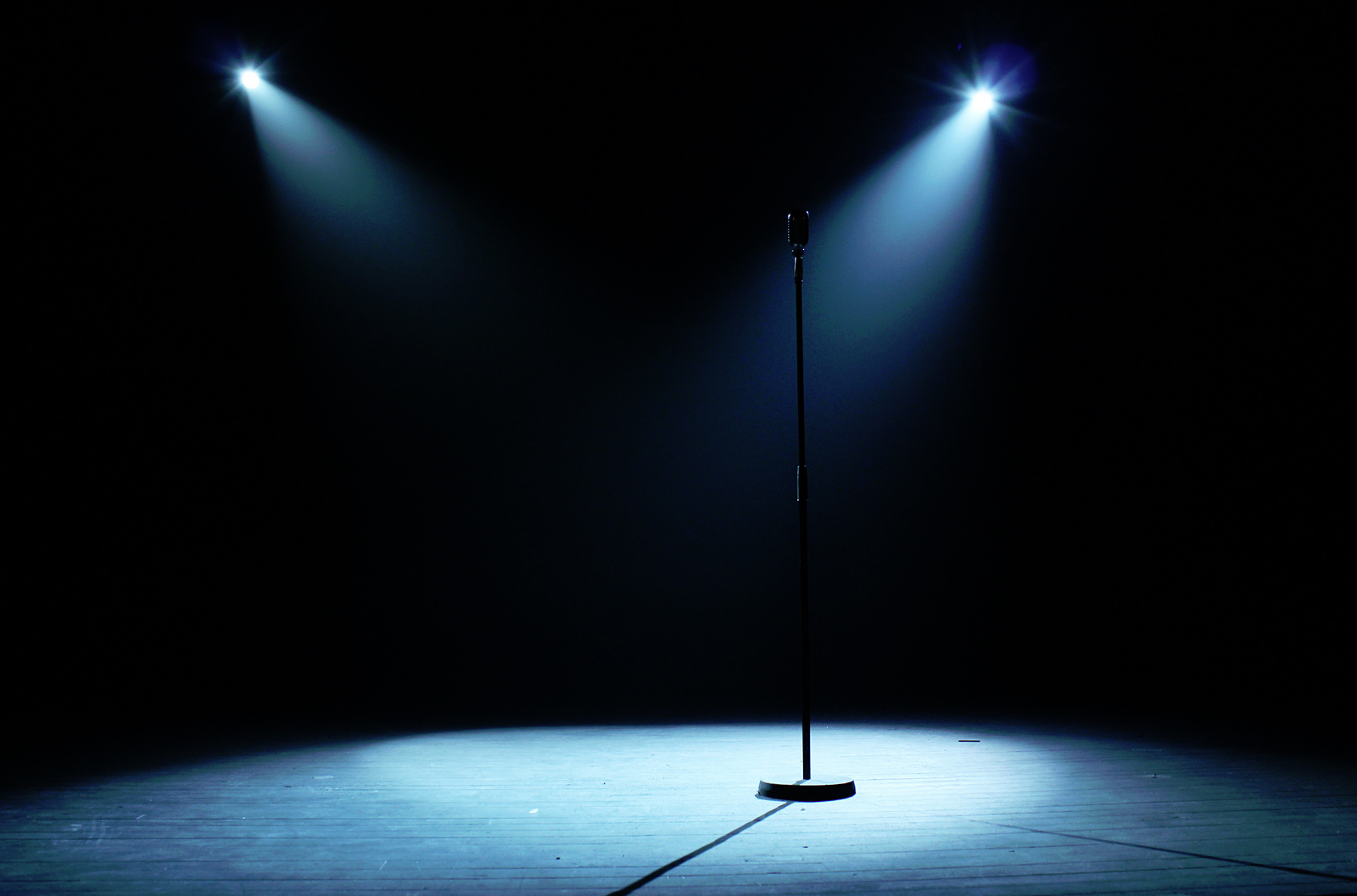 Method: Content analysis of broadcast transcripts

Broadcasting networks included in the study:
Three Russian (Pervyi Kanal, Rossiya-1, NTV) &
three US (ABC News, CBS News, NBC News).
Character Assassination Practices during the Ukrainian Crisis
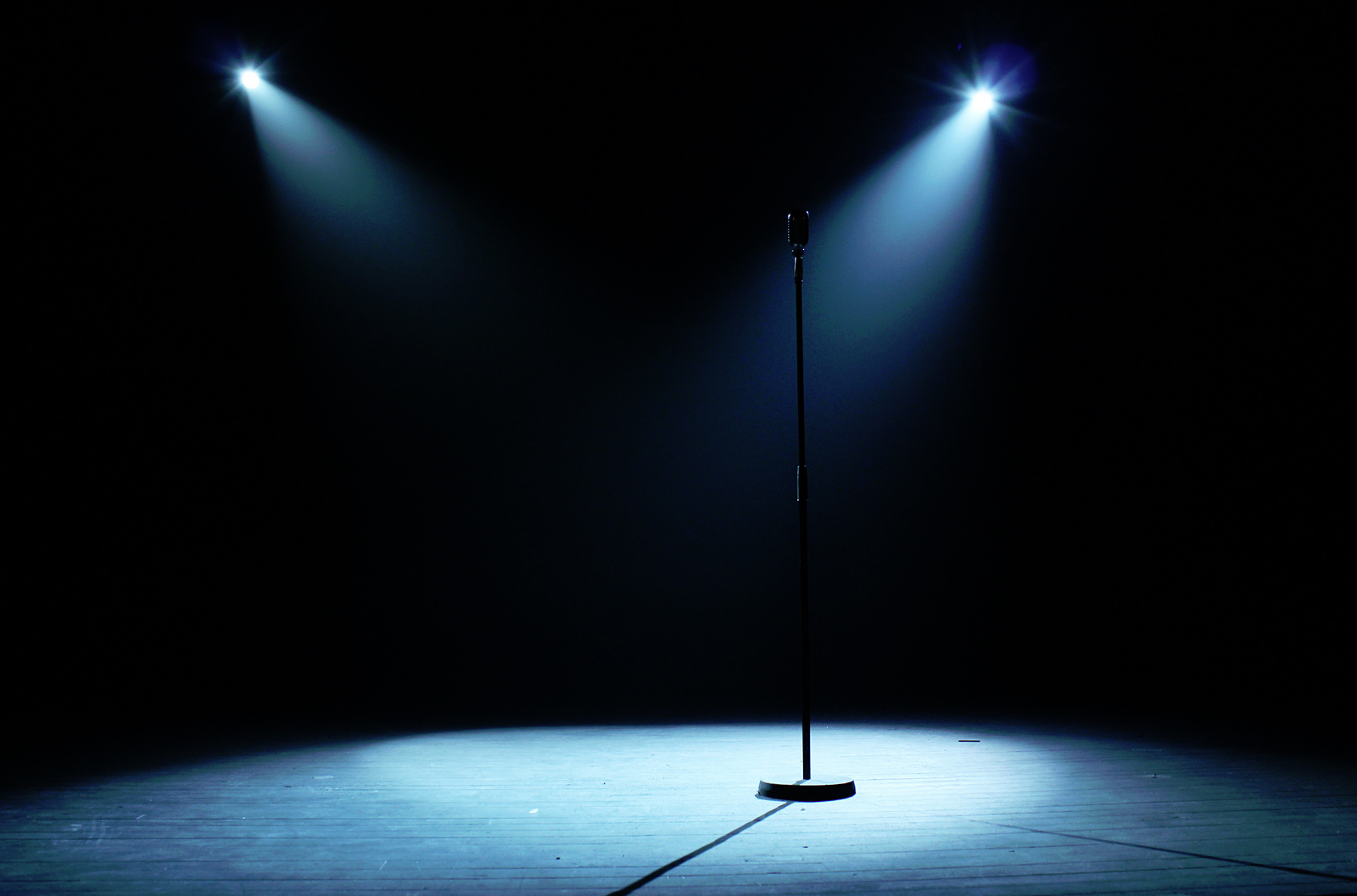 Russia: Pervyi Kanal, Rossiya-1, NTV
The US: ABC News, CBS News, NBC News

							Russia	        The US
The length of transcripts 		
 (words) ranged from 			59-3,555 	        333-11,340 

The mean					717			1,355
Character Assassination Practices during the Ukrainian Crisis
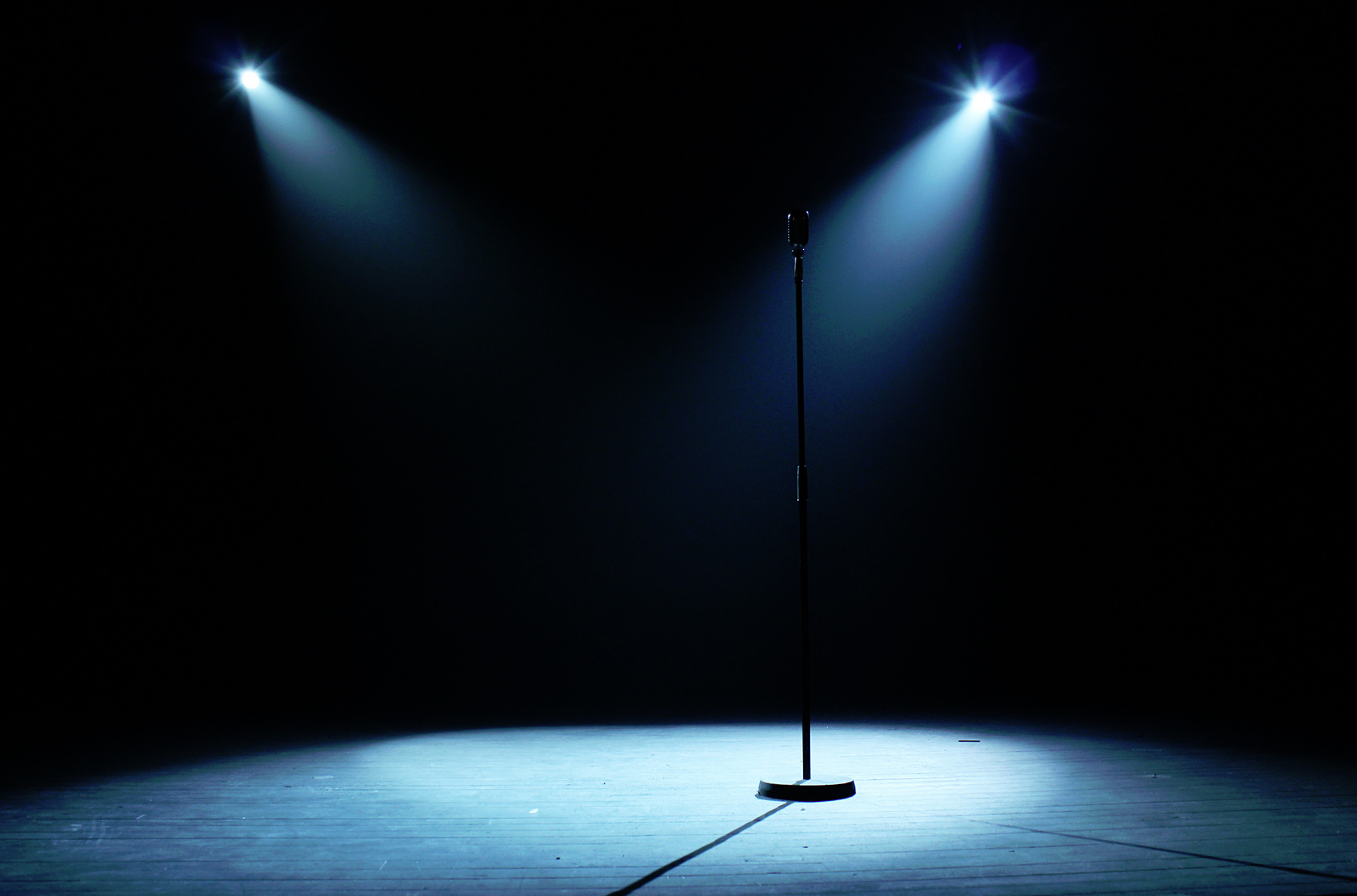 Table 1. Number of news stories broadcasted from July 17-August 16, 2014 by three Russian TV channels. 
_______________________________________________________________________________________
Channel			# of stories 	%		Plane crash as main topic (#) 	%
_______________________________________________________________________________________
Pervyi Kanal		41		26.8		28		24.3
Rossiya-1		67		43.8		54		47.0
NTV			45		29.4		33		28.7
Total			153		100		115		75.2
___________________________________________________________________
Character Assassination Practices during the Ukrainian Crisis
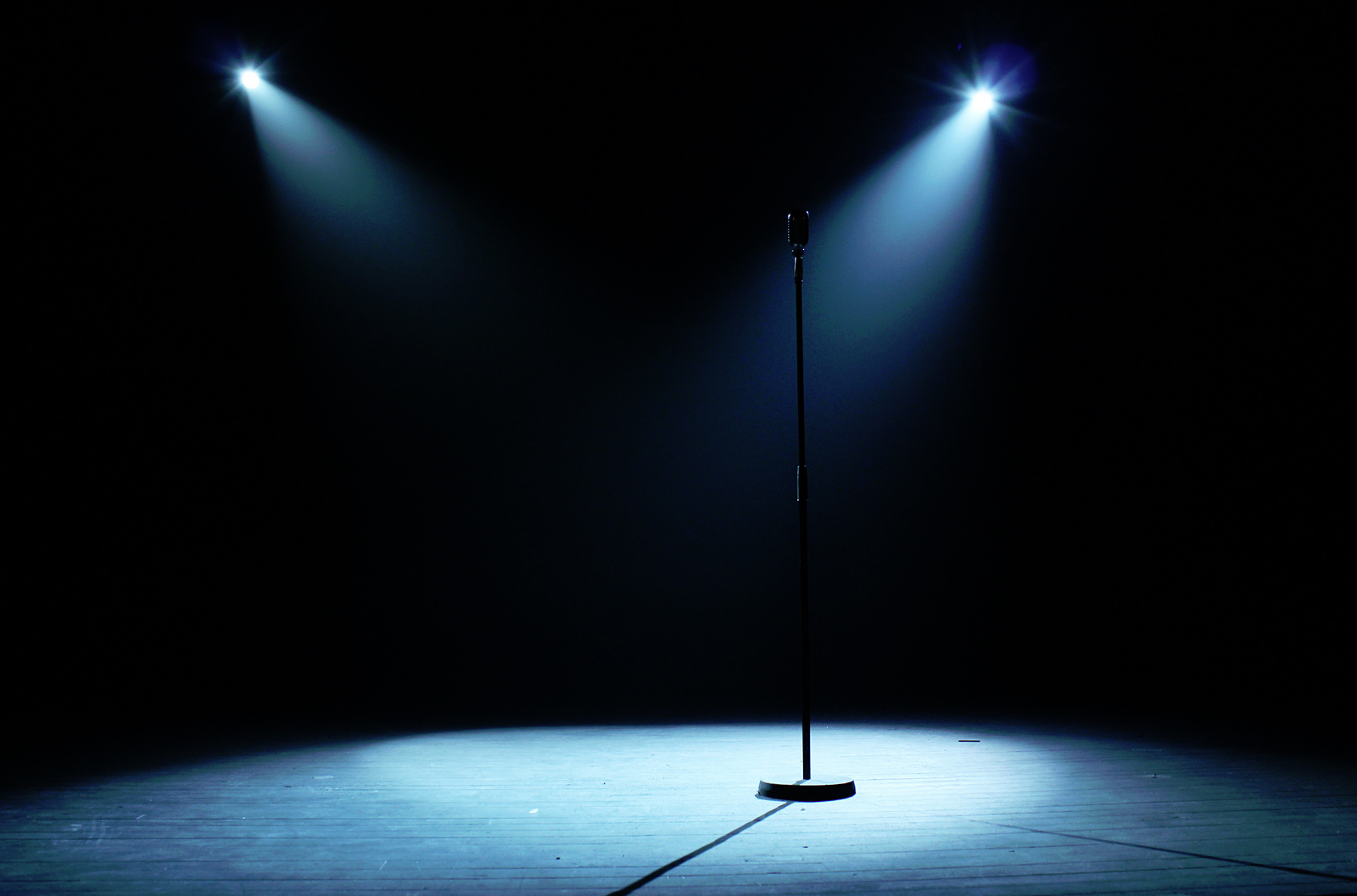 Table 2. Focus of news stories broadcasted from July 17-August 16, 2014 by three Russian TV channels. 
 
____________________________________________________________________________________________________
Focus 						Television Channels
			Pervyi Kanal	Rossiya-1		NTV			Total
____________________________________________________________________________________________________ 
Political			30	26.5	52	46.0	31	11.5		113	42.2
Military			21	25.0	40	47.6	23	27.4		84	31.2	 
Social			21	36.8	20	35.1	16	28.1		57	21.2
Economic			2		4		0			6	2.2
Historic			0		3		1			4	1.5
Cultural			1		1		1			3	1.1
Other     			0		1		1			2	0.7
Total			75	27.9	121	45.0	73	27.1		269
___________________________________________________________________________________________________
Character Assassination Practices during the Ukrainian Crisis
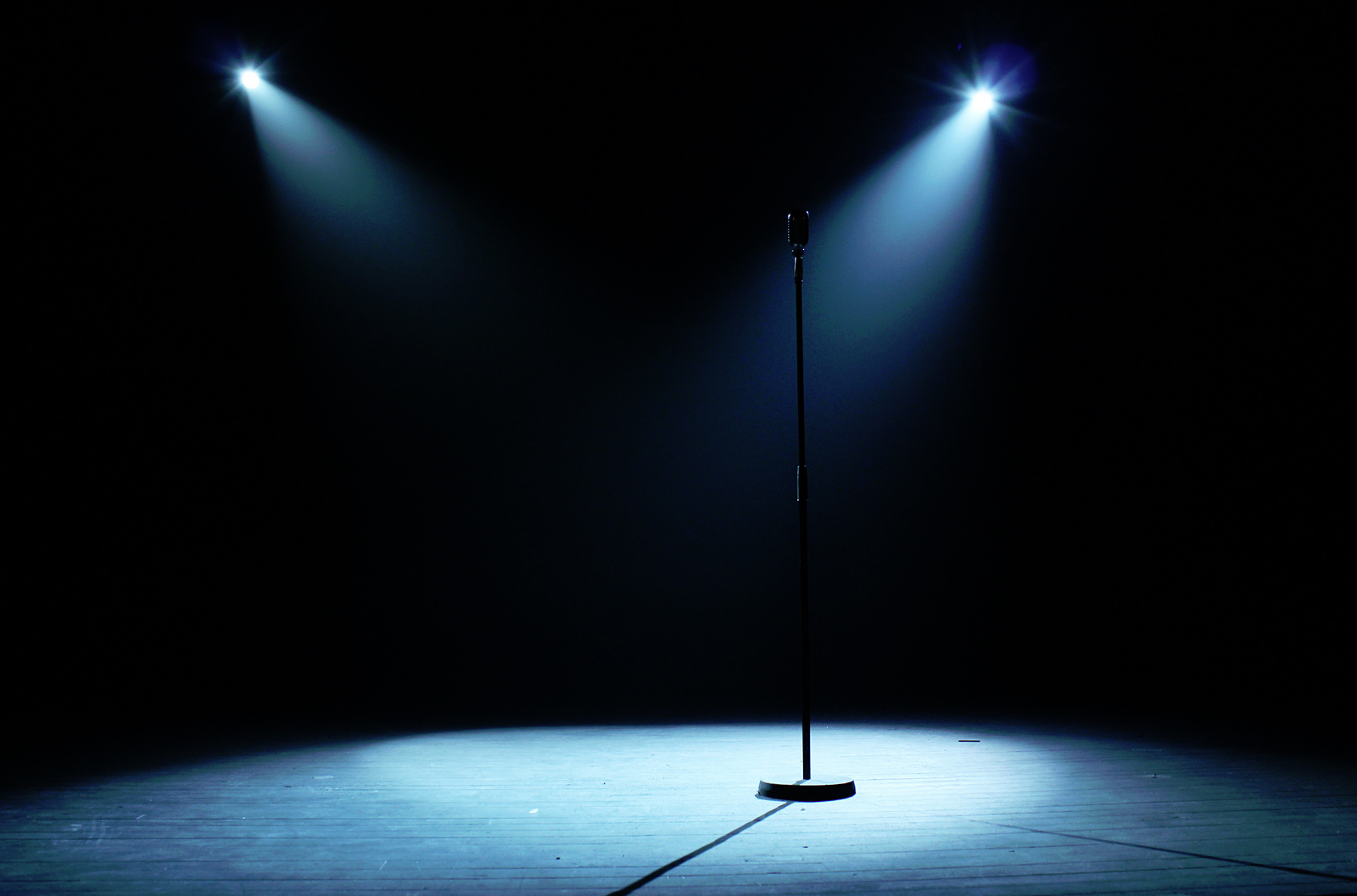 Table 3. Types of attack detected in news stories broadcasted from July 17-August 16, 2014 by three Russian TV channels. 
 
____________________________________________________________________________________________
Type 					Television Channels
		Pervyi Kanal		Rossiya-1			NTV		Total
____________________________________________________________________________________________
Silencing		32	35.2		37	40.7		22	24.2	91	36.1
Anonymous lies	16	30.2		23	43.4		14	26.4	53	21.0	
Misquoting	10	20.0		27	54.0		13	26.0	50	19.8
Demonization  	10	24.4		23	56.1		8	19.5	41	16.3
Name-calling	3			6			2		11	4.4
Acts of 
vandalism	1			1			0		2	0.8
Mental illness	0			1			0		1	0.4
Total		72	28.6		121	48.0		59	23.4		252
____________________________________________________________________________________________
Character Assassination Practices during the Ukrainian Crisis
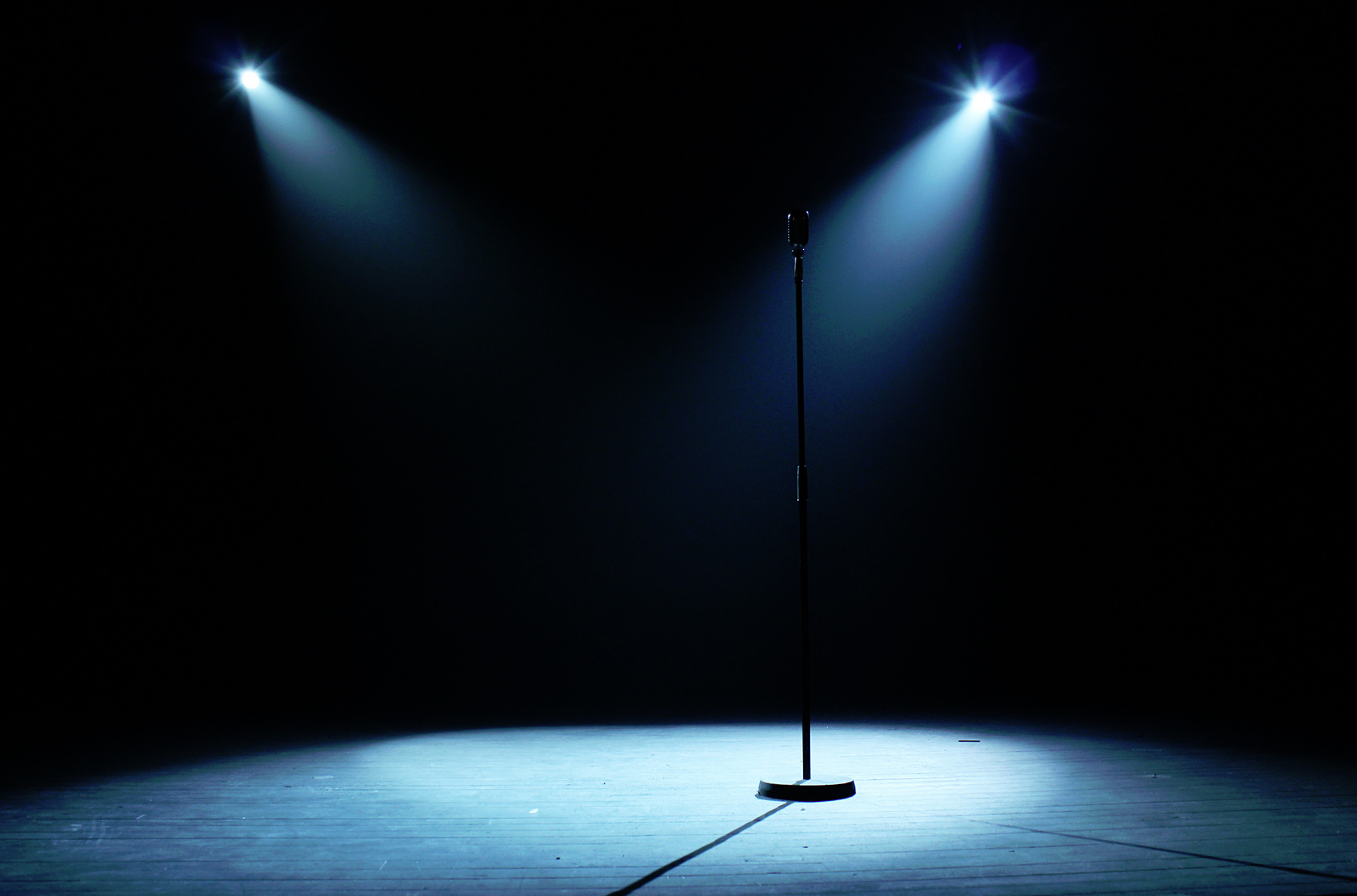 Table 4. Subjects of attack in news stories broadcasted from July 17-August 16, 2014 by three Russian TV channels. 
____________________________________________________________________________________________
Subject  					Television Channels
			Pervyi Kanal		Rossiya-1		NTV		Total
_____________________________________________________________________________________________
Ukrainian Government	25	28.7	41	47.1		21	24.1	87	33.3
Ukraine as Country		13	26.5	29	59.2		7	14.3	49	18.8
US government		9		11			6		26	10.0
Ukrainian President 	7		12			4		23	
Ukrainian official 		5		11			4		20	7.7
US president		2		13			2		17	6.5
Protesters		2		2			1		5	1.9
Ukrainians
as Nation			2		0			0		2 	0.8
Other			9		11			12		32	12.3
Total 			74	28.4	130	49.8		57	21.8	261
______________________________________________________________________________________________
Character Assassination Practices during the Ukrainian Crisis
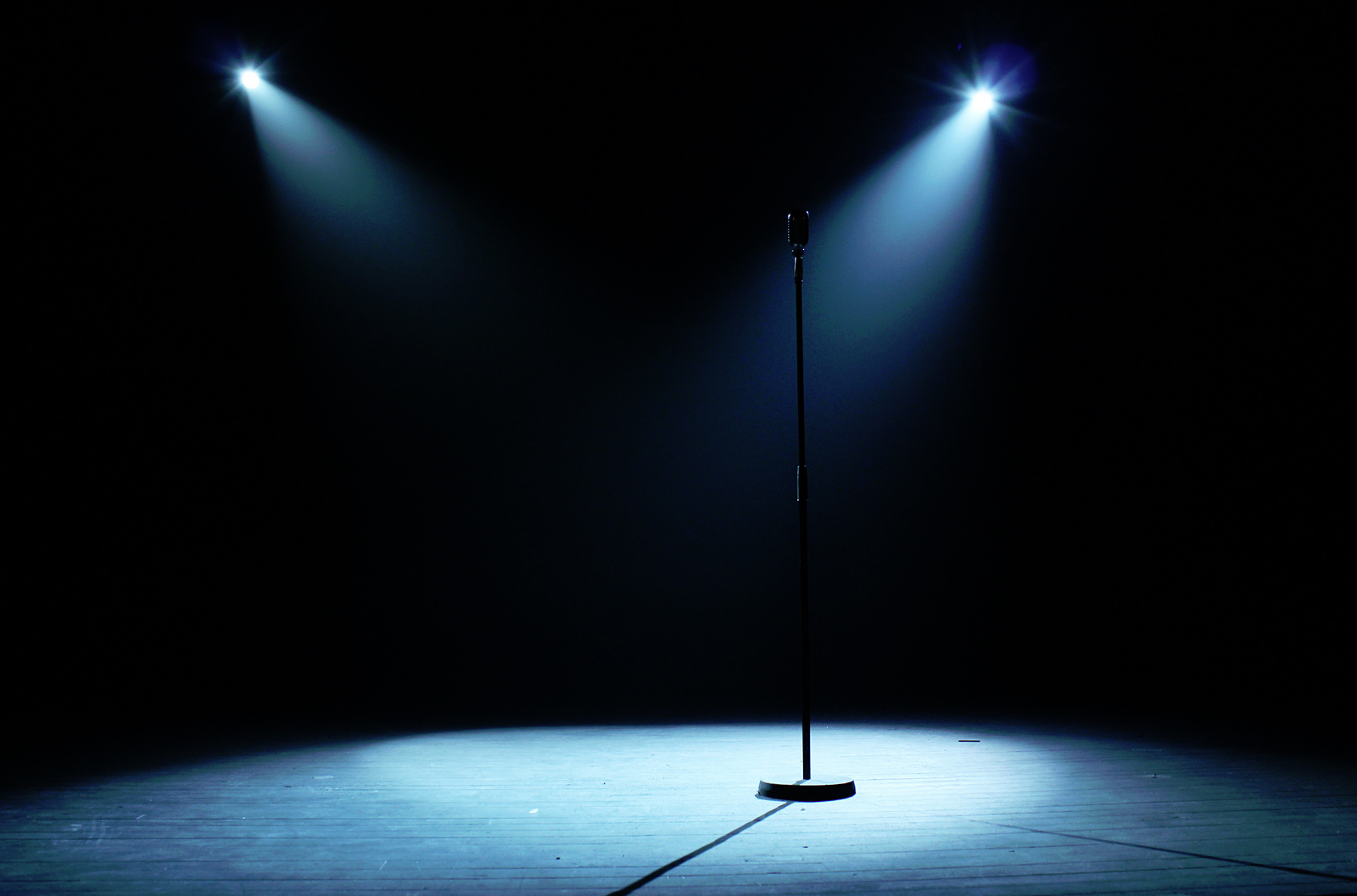 Table 5. Focus of news stories broadcasted from July 17-August 16, 2014 by three US TV networks. 
_____________________________________________________________________________________________
Focus 						Television Channels
		ABC News (n=11)		CBS News	 (n=18)		NBC News (n=5)		Total
_____________________________________________________________________________________________

Military			9		7			3			19	 
Political			5		4			2			11	
Social			1		0			0			1
Economic		0		1			0			1	
Other     			8		4			1			13
	
Total			23		16			6			45
____________________________________________________________________________________
Character Assassination Practices during the Ukrainian Crisis
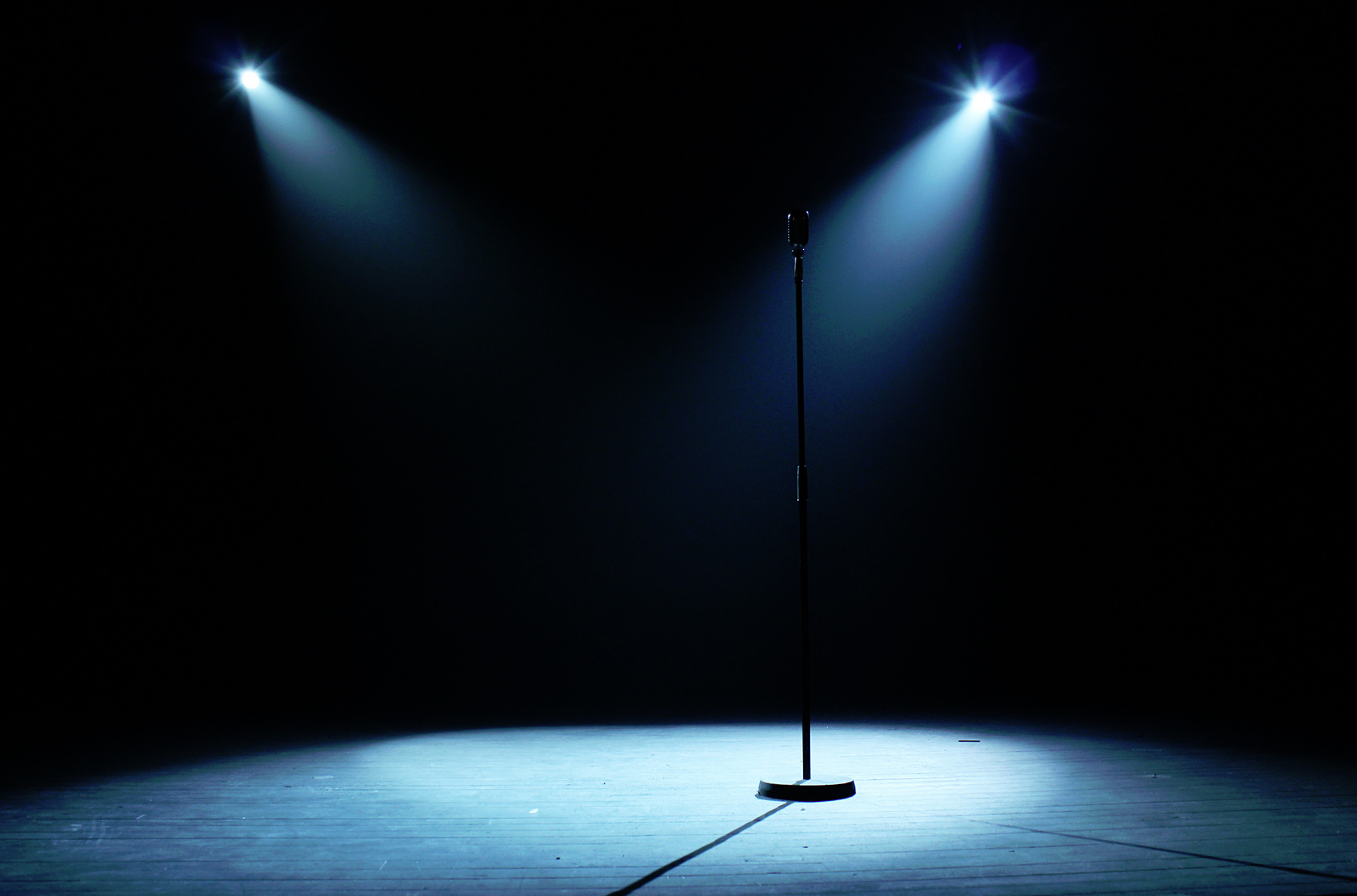 Table 6. Types of attack detected in news stories broadcasted from July 17-August 16, 2014 by three US TV networks. 
 
________________________________________________________________________________________________
Type 					Television Channels
			ABC News	CBS News		NBC News		Total
________________________________________________________________________________________________
 
Demonization  		10		6			2		18
Name-calling		3		4			0		7	
Silencing		0		1			0		1

Total			13		11			2		26
______________________________________________________________________________________
Character Assassination Practices during the Ukrainian Crisis
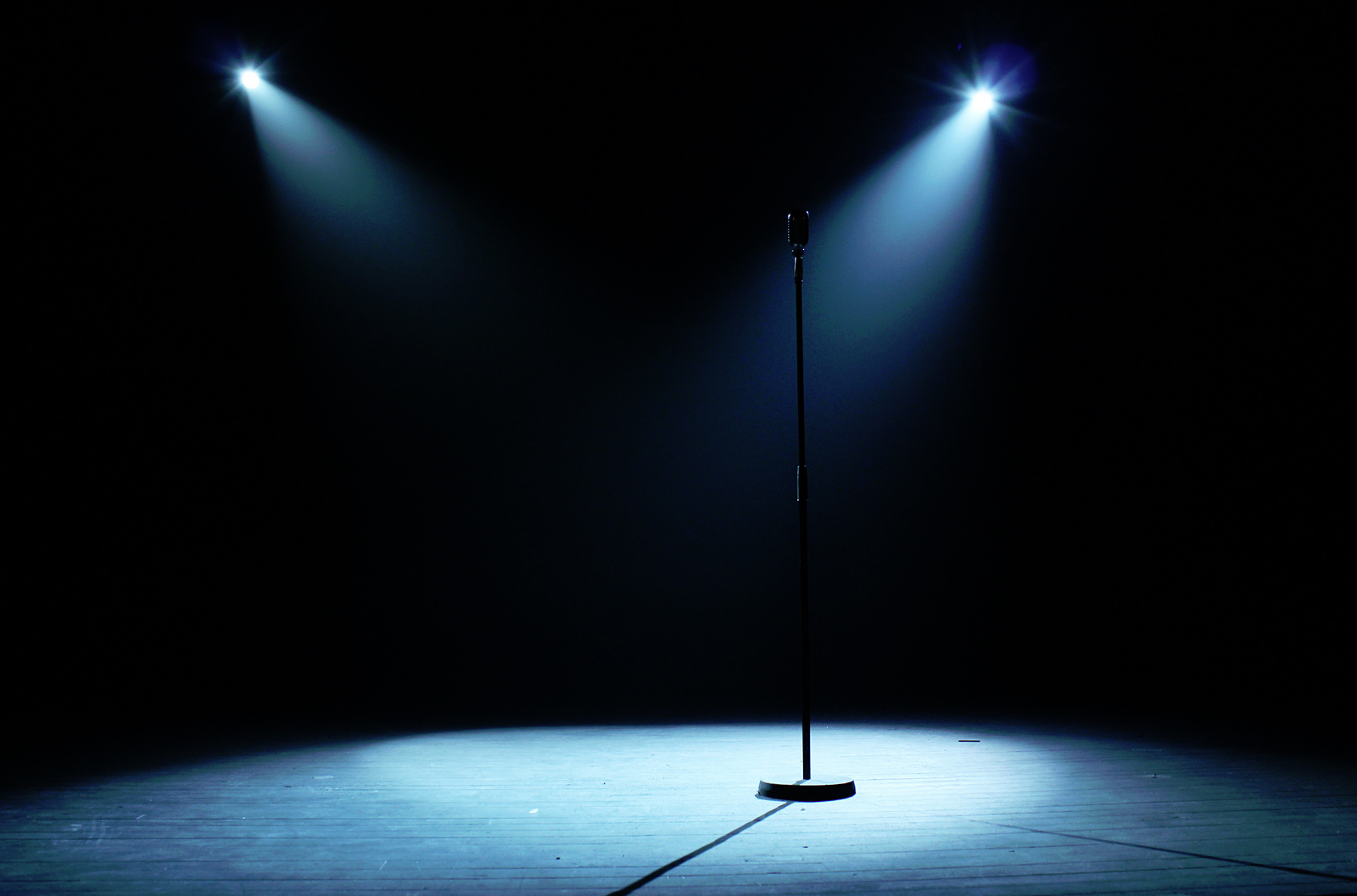 Table 7. Subjects of attack(s) in news stories broadcasted from July 17-August 16, 2014 by three US TV networks. 
__________________________________________________________________________________________
Subject  					Television Channels
			ABC News	CBS News		NBC News		Total
__________________________________________________________________________________________
Protesters		9		8		2			19
Russia as Country		4		4		2			10
Russian President 		2		0		1			3
Russian Government	0		3		0			3
Russians as Nation		0		1		0			1
 
Total 			15		16		5			36
__________________________________________________________________________________________
Character Assassination Practices during the Ukrainian Crisis
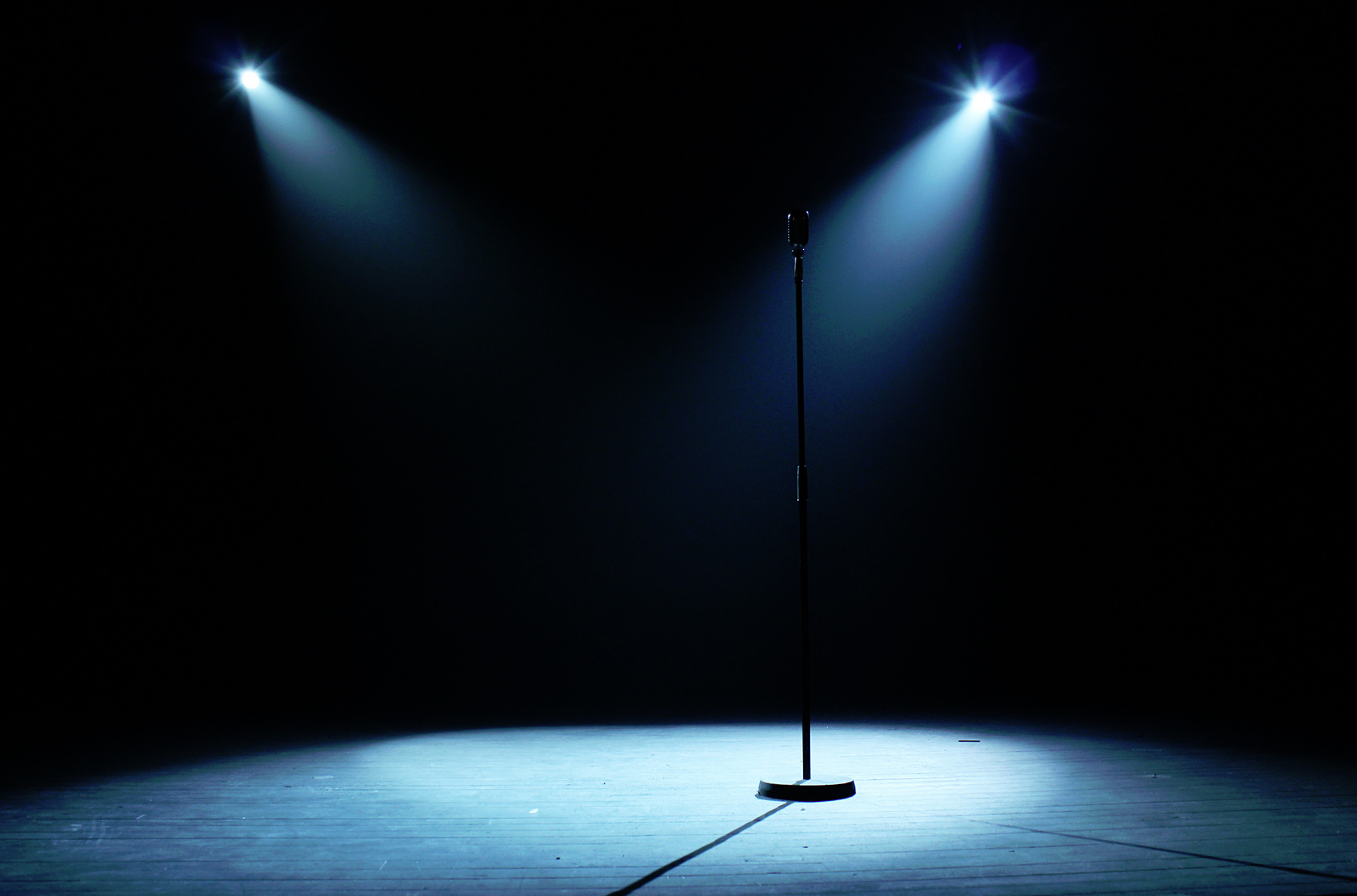 Highlights
The Russian channels produced more news stories than US networks 
     (153 vs. 35). 
The opposing sides used various types of character assassination.
A greater degree of diversification for subject and type of attack in news by three Russian TV channels.
Character Assassination Practices during the Ukrainian Crisis
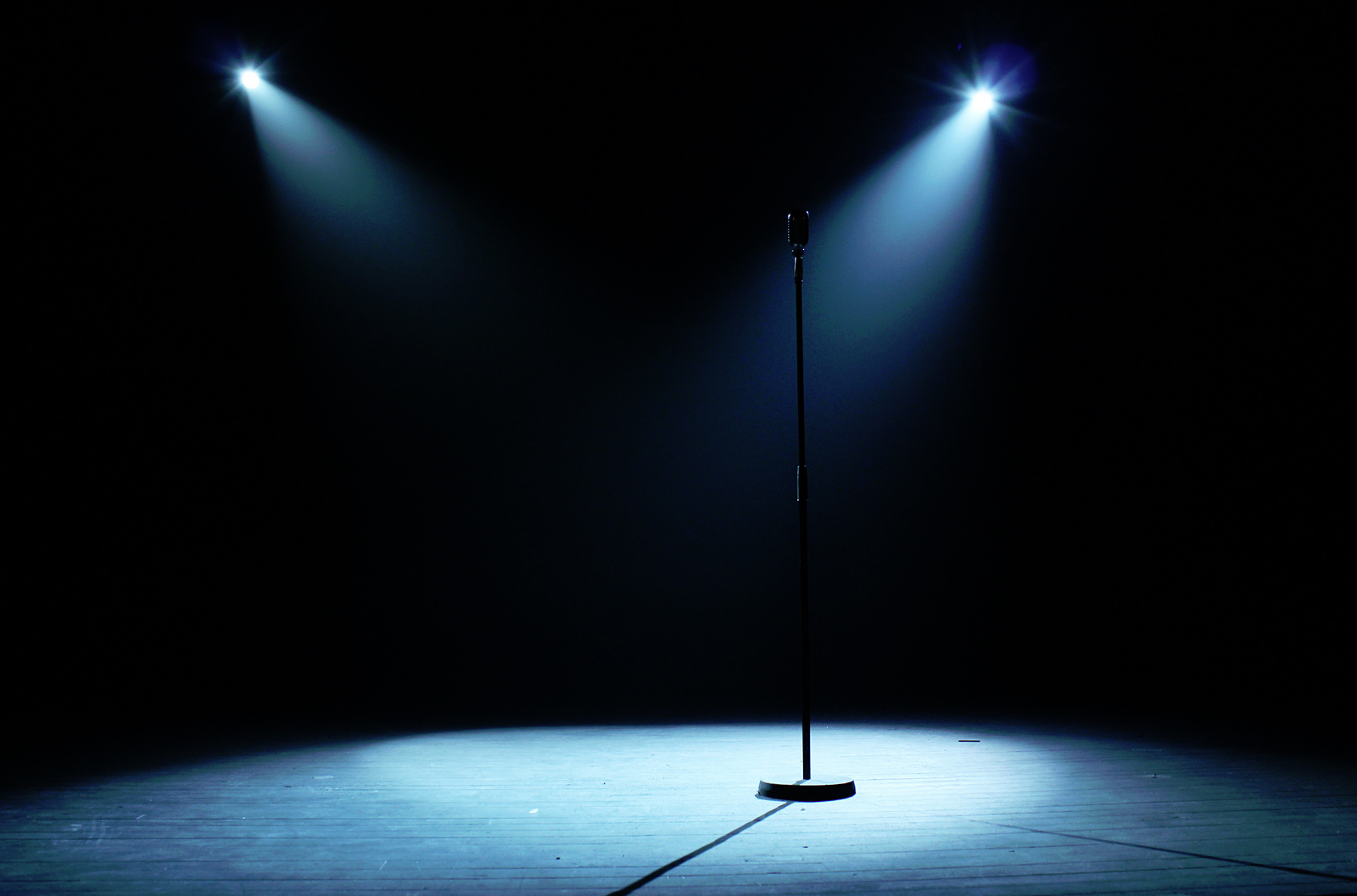 Highlights
					Russia		
Main types of attack: 		silencing 	
Main focus: 			political	
Main subject of attack: 	Ukrainian 
					government
Character Assassination Practices during the Ukrainian Crisis
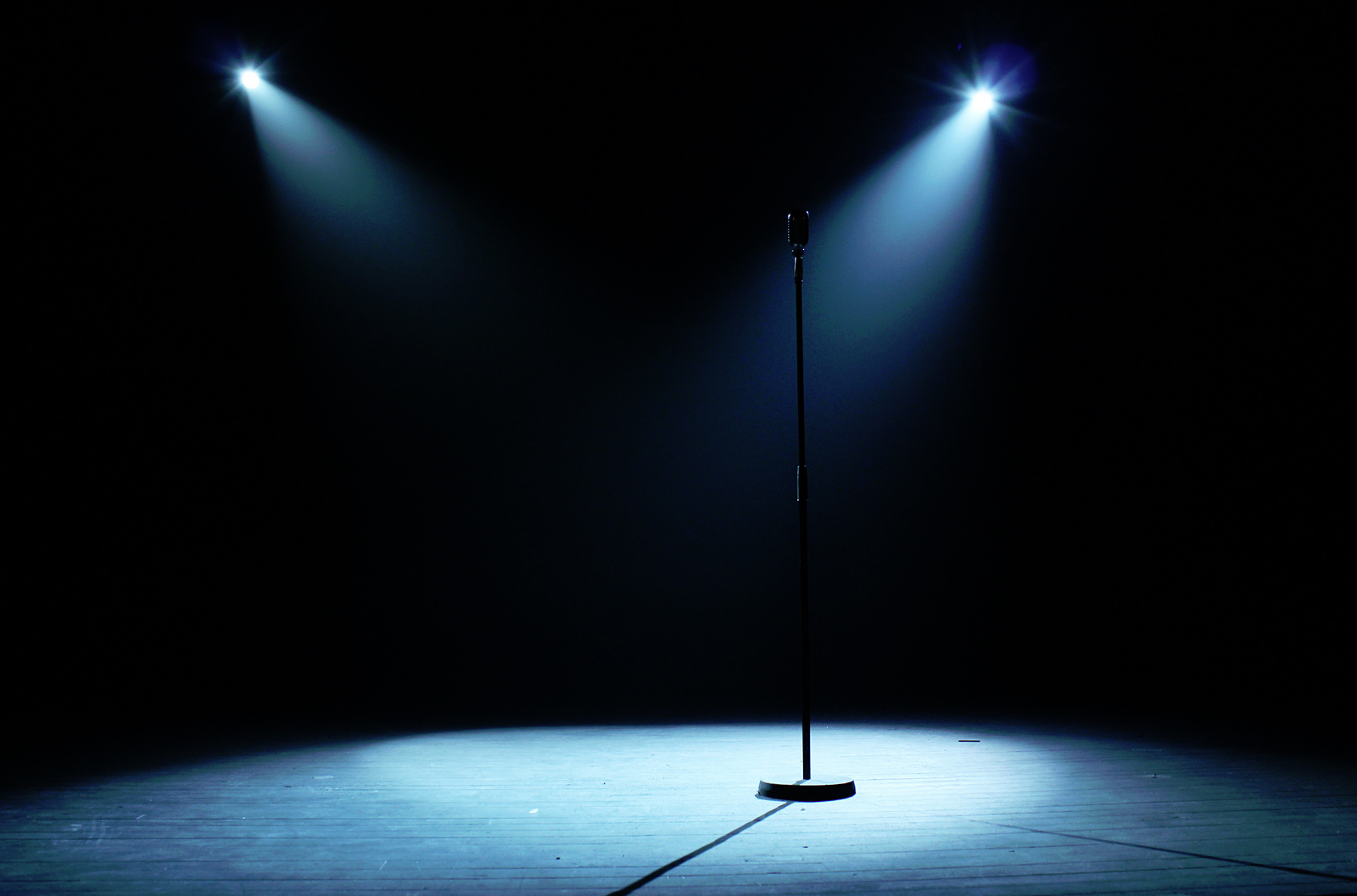 Highlights
					Russia		the US
Main types of attack: 		silencing 		demonization
Main focus: 			political		military 
Main subject of attack: 	Ukrainian 
					government		protesters
Character Assassination Practices during the Ukrainian Crisis
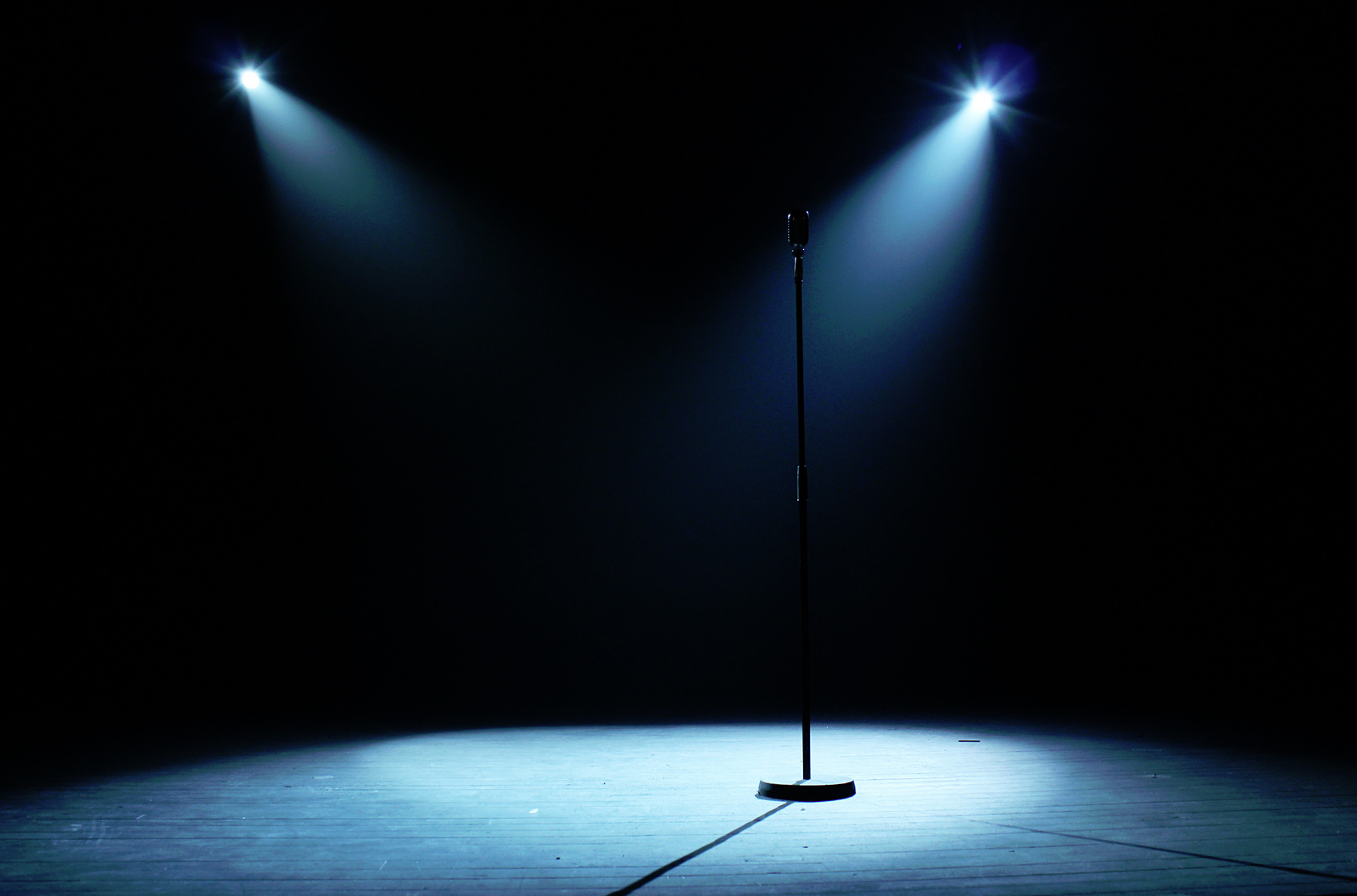 Highlights
					Russia		the US
Main types of attack: 		silencing 		demonization
Main focus: 			political		military 
Main subject of attack: 	Ukrainian 
					government		protesters
None of the sides attacked its own government